😉
KHOA HỌC TỰ NHIÊN 7
ST
1
HOẠT ĐỘNG KHỞI ĐỘNG
Câu 1: Nội dung nào sau đây không thuộc về Định luật phản xạ ánh sáng:
A. Góc phản xạ bằng góc tới
B. Tia phản xạ nằm trong mặt phẳng chứa 
tia tới và pháp tuyến tại điểm tới
C. Phương của tia tới xác định
 bằng góc SIN=I là góc tới
D. Góc phản xạ nhỏ hơn góc tới
2
HOẠT ĐỘNG KHỞI ĐỘNG
Câu 2: Chiếu một tia tới lên một gương phẳng với góc tới i = 30o. 
Trong các câu sau đây thì câu nào sai?
A. Góc phản xạ i’ = 30o
B. i’ + b = 90o
C. i + i’ = 30o
D. a = b = 60o
3
HOẠT ĐỘNG KHỞI ĐỘNG
Câu 3: Chọn một phát biểu đúng về mối liên hệ giữa tia tới và tia phản xạ?
A. Khi tia tới có góc tới i = 0o thì tia phản xạ có phương trùng với tia tới.
B. Khi tia tới có góc tới i = 45o thì tia phản xạ có phương vuông góc 
với tia tới.
.
C. Khi tia tới có góc tới i = 90o thì tia phản xạ gần như thẳng hàng với 
tia tới.
D. Tất cả đều đúng
4
HOẠT ĐỘNG KHỞI ĐỘNG
Câu 4: Chiếu một tia sáng lên một gương phẳng ta thu được một tia phản xạ tạo với tia tới một góc 40°. Góc tới có giá trị nào sau đây?
A. 40°
B. 20°
C. 60°
D. 80°
5
HOẠT ĐỘNG KHỞI ĐỘNG
Câu 5: Chiếu một tia sáng vuông góc với mặt một gương phẳng. Góc phản xạ r có giá trị nào sau đây?
A. 90 °
B. 45 °
C. 0 °
D. °180 °
6
Quan sát hình ảnh
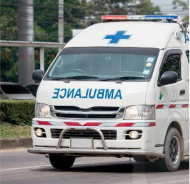 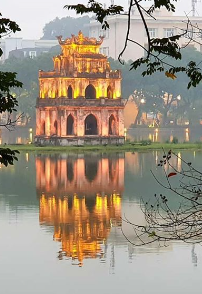 Hồ Gươm
Xe cứu thương
7
Chương 5: Ánh sáng
BÀI 17: ẢNH CỦA VẬT TẠO BỞI GƯƠNG PHẲNG
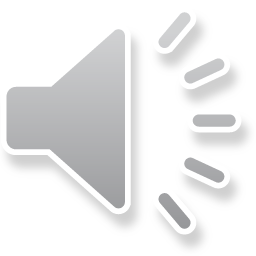 KHOA HỌC TỰ NHIÊN 7
Giáo viên: 

Lâm Thị Hạnh


2  0  2 2
NỘI DUNG BÀI HỌC
III
II
I
Tính chất ảnh của vật qua gương phẳng
Ảnh của vật qua gương phẳng
Dựng ảnh của vật qua gương phẳng
9
I. Ảnh của vật qua gương phẳng
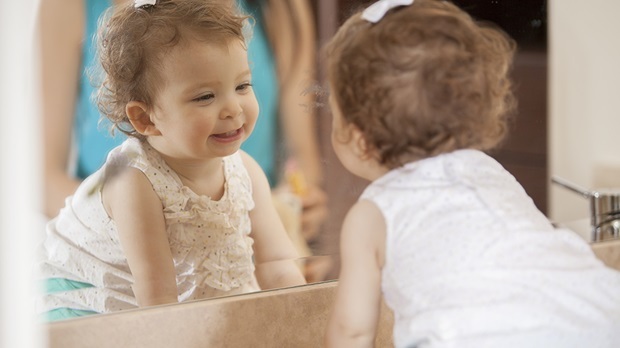 Hình của vật nhìn thấy trong gương phẳng được gọi là ảnh của vật qua gương phẳng.
10
II.  Tính chất ảnh của vật qua gương phẳng
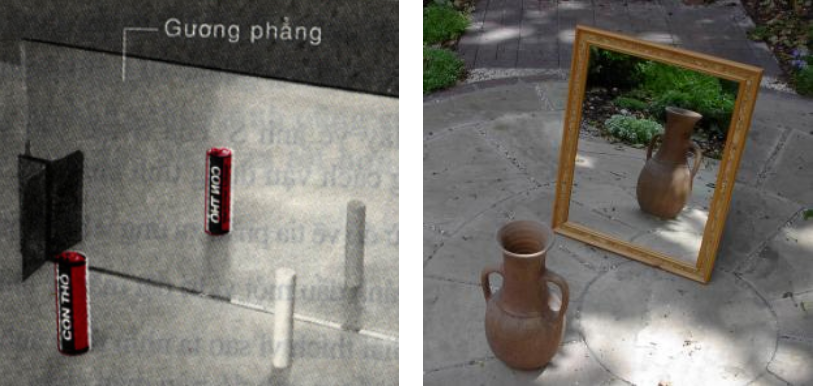 So sánh ảnh quan sát trong gương và vật
11
II. Tính chất ảnh của vật qua gương phẳng
1. Dự đoán
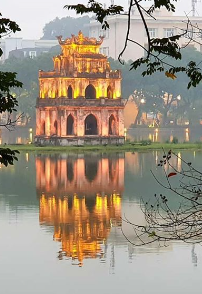 Có thể thu được ảnh qua gương phẳng trên màn chắn không?
Ảnh tạo bởi gương phẳng không hứng được trên màn chắn
Hồ Gươm
12
II. Tính chất ảnh của vật qua gương phẳng
1. Dự đoán
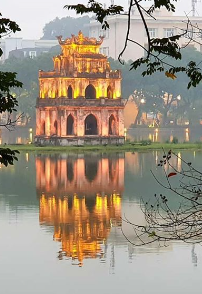 Khoảng cách từ ảnh tới gương bằng khoảng cách từ vật tới gương phẳng
Khoảng cách từ ảnh đến gương phẳng có bằng khoảng cách từ vật đến gương phẳng không?
Hồ Gươm
13
II. Tính chất ảnh của vật qua gương phẳng
1. Dự đoán
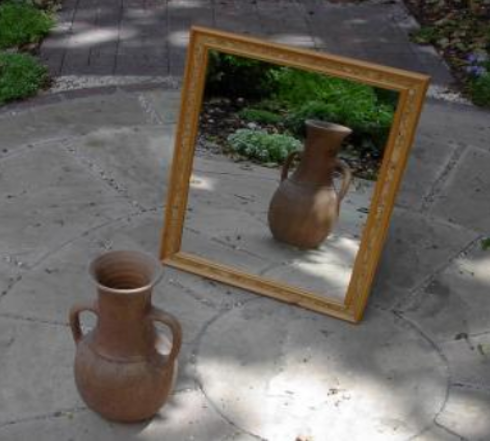 So sánh độ lớn của ảnh và độ lớn của vật
Độ lớn của ảnh bẳng độ lớn của vật
14
2. Thí nghiệm kiểm tra
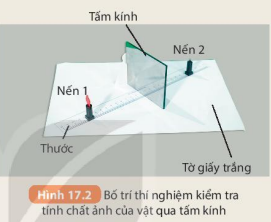 Khám phá tính chất của ảnh tạo bởi gương phẳng bằng thí nghiệm 
và hoàn thành phiếu học tập số 1
Thảo luận
Nhiệm vụ: 
Xác định dụng cụ thí nghiệm
Tiến hành thí nghiệm
Hoàn thành phiếu học tập số 1
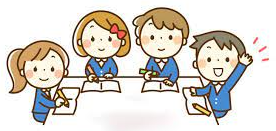 16
KẾT LUẬN
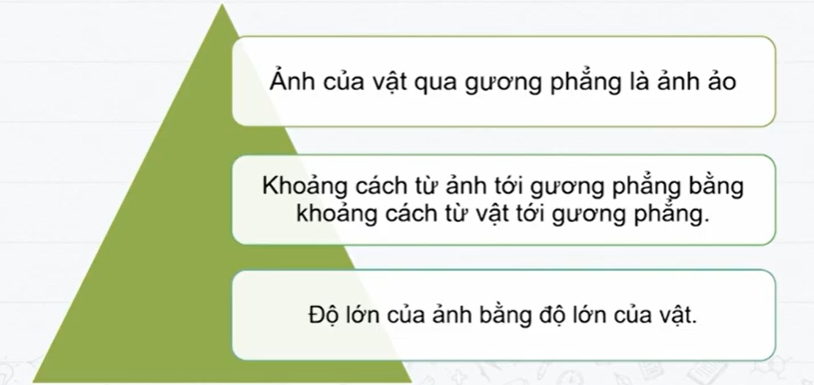 17
III. Dựng ảnh của vật qua gương phẳng
1. Dựng ảnh của một điểm sáng
Đọc thông tin SGK thực thiện theo yêu cầu của GV. Hoàn thiện phiếu học tập số 2 vào bảng phụ
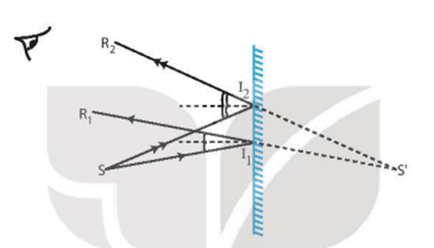 18
III. Dựng ảnh của vật qua gương phẳng
2. Dựng ảnh của một vật qua gương phẳng
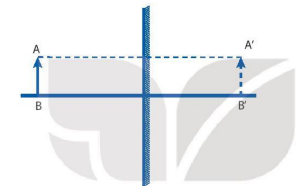 - Lấy A’ đối xứng với A qua gương;
B’ đối xứng với B qua gương.
- Nối A’B’ bằng nét đứt
A’B’ là ảnh của AB qua gương
19
ÔN TẬP
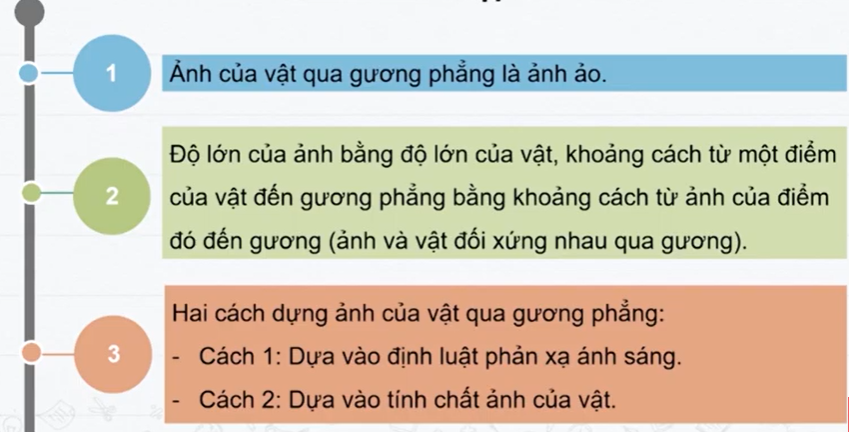 20
LUYỆN TẬP
Câu 1: Chọn câu trả lời đúng
Khi soi gương, ta thấy
Ảnh ảo ở sau gương.
A
B
Ảnh thật ở sau gương
Ảnh thật ở trước gương
C
D
Ảnh ảo ở trước gương
21
LUYỆN TẬP
Câu 2: . Đặt một vật cách gương phẳng 4cm sẽ cho ảnh ảo cách gương một khoảng là:
2 cm
A
B
16 cm
C
8 cm
D
4 cm
22
LUYỆN TẬP
Câu 3: Chỉ ra phát biểu sai. Ảnh của vật qua gương phẳng
Là ảnh ảo, kích thước càng lớn khi vật càng gần gương phẳng.
A
B
Là ảnh ảo, đối xứng với vật qua gương phẳng.
Là ảnh ảo, kích thước càng lớn khi vật càng gần gương phẳng.
C
D
Là ảnh ảo, khoảng cách từ ảnh tới gương bằng khoảng cách từ vật đến gương.
23
LUYỆN TẬP
Câu 4 .Một ngọn nến cao 10 cm đặt trước gương phẳng, ảnh của ngọn nến cao:
5 cm
A
B
20 cm
C
15 cm
D
10 cm
24
LUYỆN TẬP
Câu 5: Ảnh của vật tạo bởi gương phẳng là:
Ảnh thật, hứng được trên màn
A
B
Ảnh ảo, hứng được trên màn.
Ảnh ảo, không hứng được trên màn.
C
D
Ảnh thật, không hứng được trên màn
25
VẬN DỤNG
Chế tạo được kính tiềm vọng, trình bày nguyên lý hoạt động của kính tiềm vọng.
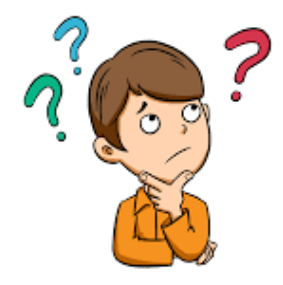 26
NHIỆM VỤ VỀ NHÀ
- Học bài.
- Làm bài tập
27
😉
CẢM ƠN CÁC EM ĐÃ LẮNG NGHE!
28